CENTERS of HOPEin Ukraine
A Note: the Slides contain videos!
Brother Furta  the denominational vice president working with Vira our CoH Administrator
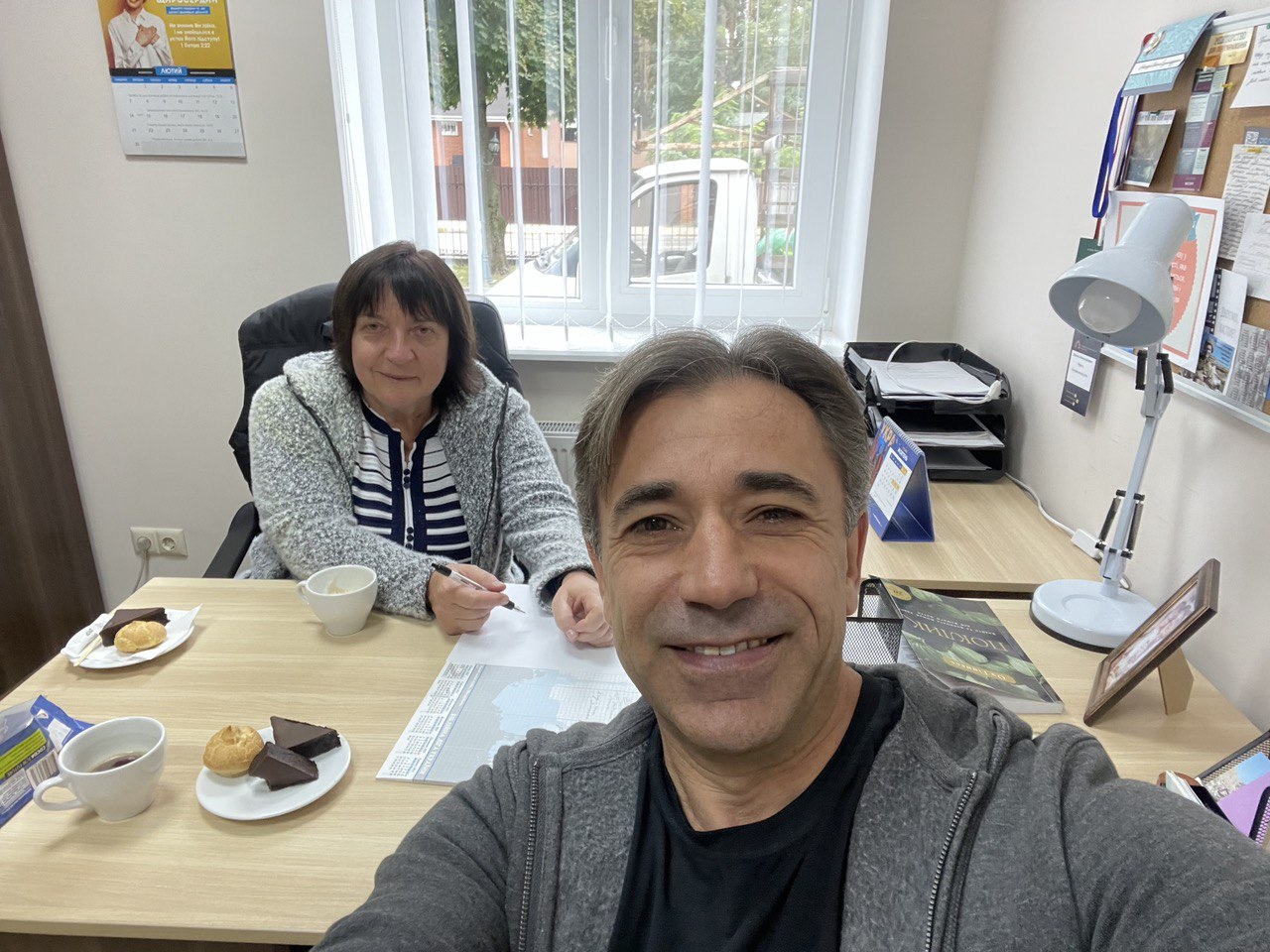 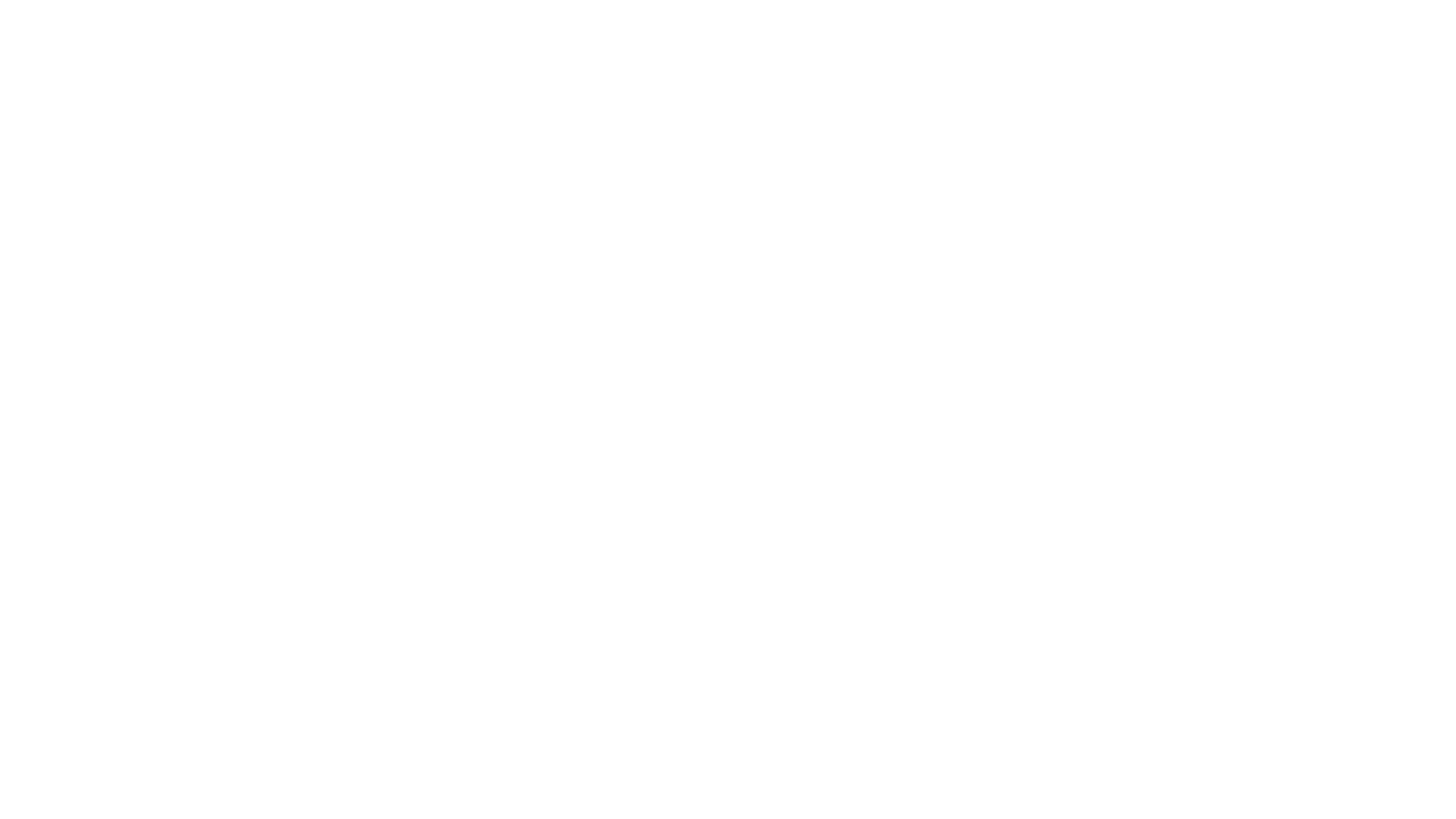 In  Carpathians – a new Center of Hope by VasYl & Maria
This couple just sold their business (a store) to start a Center of Hope in another town
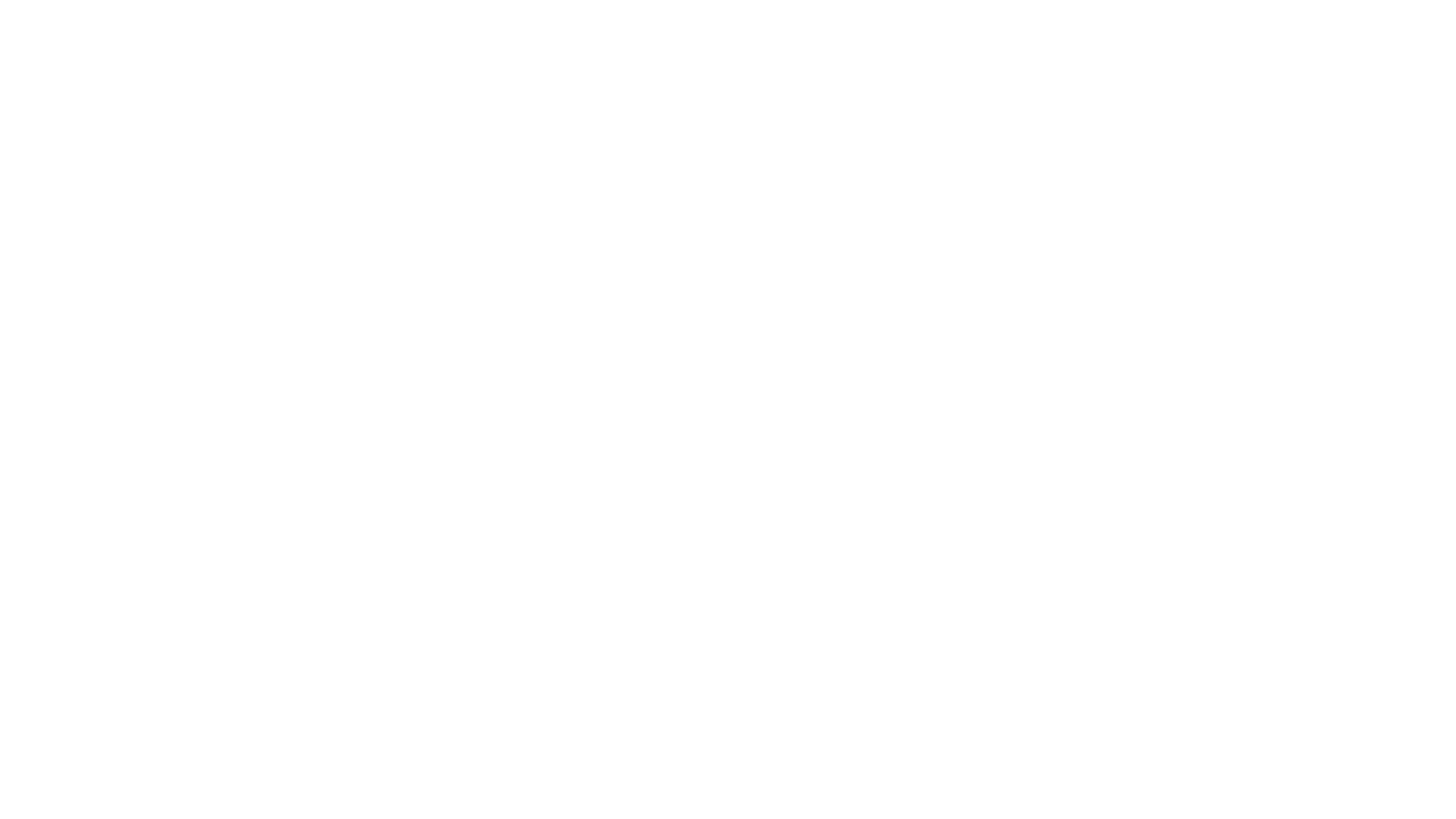 Надіі = HOPE, we bring HOPE into a WAR TORN society
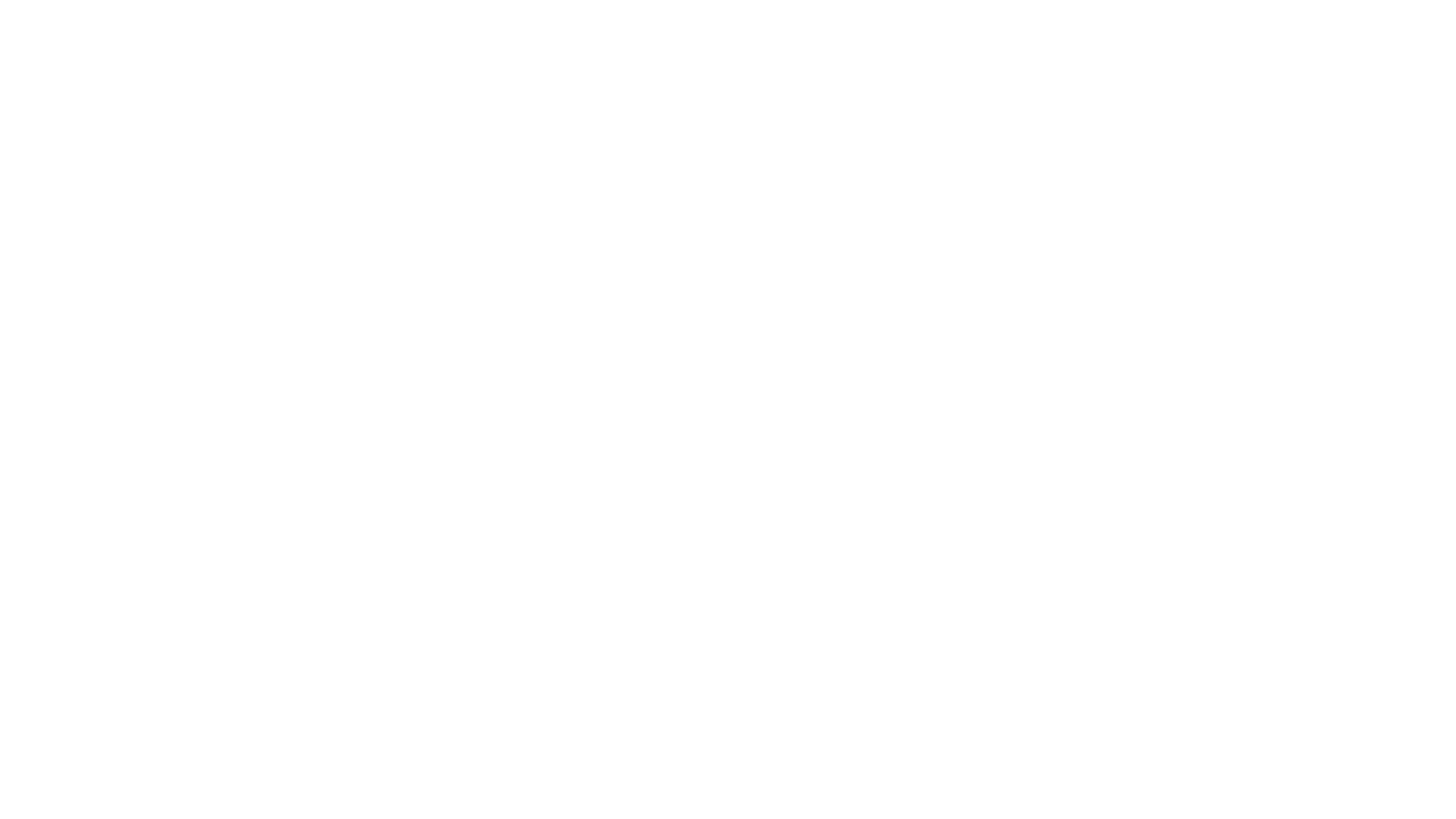 using CoH songbooks
All our songs have background pictures 

                      Songs with pictures                    
                          Help MEN to sing
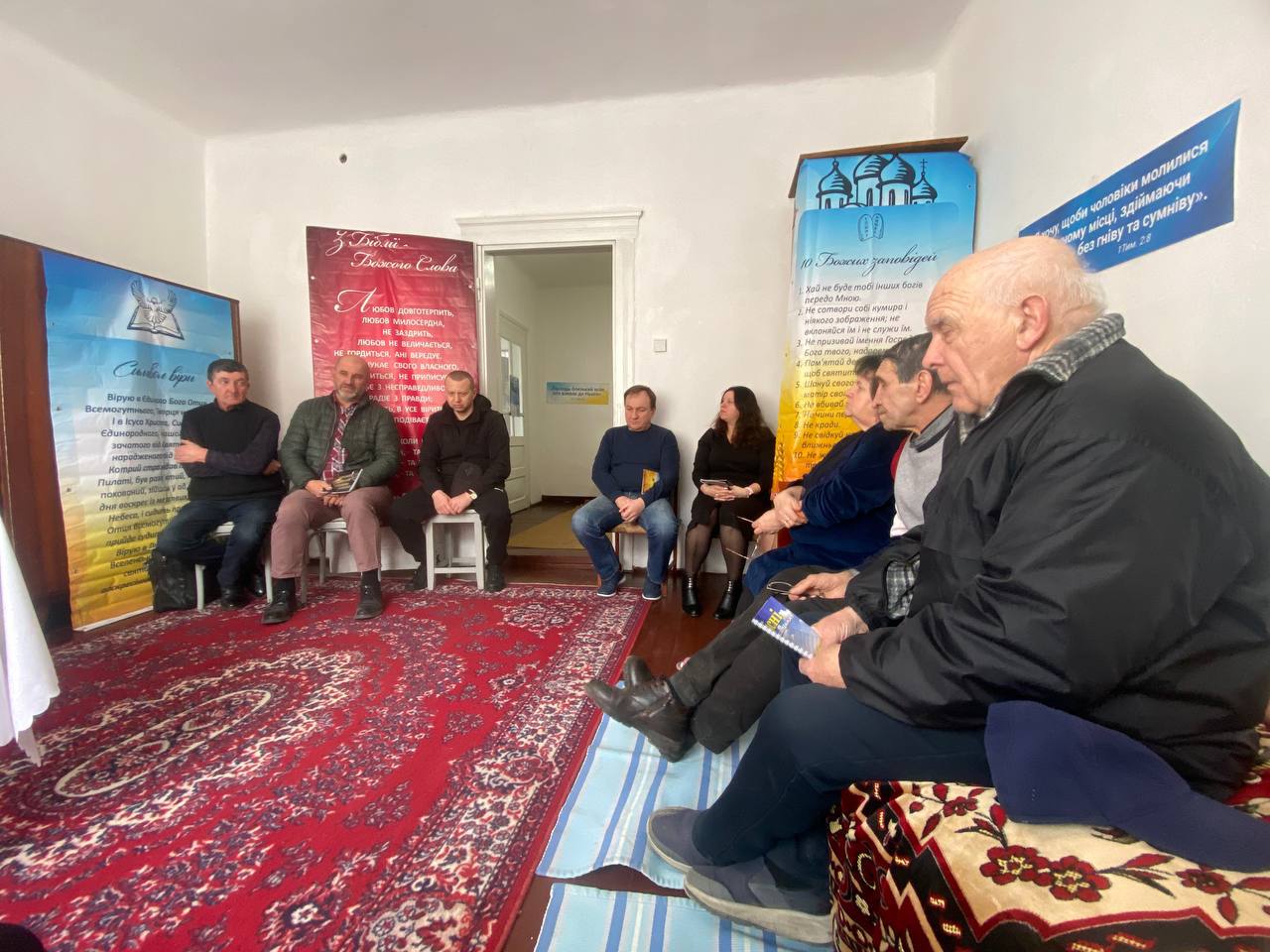 Our Focus is Reaching MEN
This shows our Banners & Posters
The town ZvIaHel – a Center of Hope by Edward & Catherine
Reaching the Community
The village KyrYlivKa – a Center of Hope by Mykola & TetIana
The town Izium – a Center of Hope by Vitalii & TetIana
A Center of Hope in the midst of a WAR zone
In Izium – Coffee and snacks – setting up for a outdoor Gospel meeting with 300 people
Isolated and hungry, people are in dire need of everything – electricity - heat - food – medicine – clothing – but spiritual nourishment most of all
Mid-winter sitting in a cold tent
Zaporizhzhia province – a Center of Hope by Mykhailo & OlIa
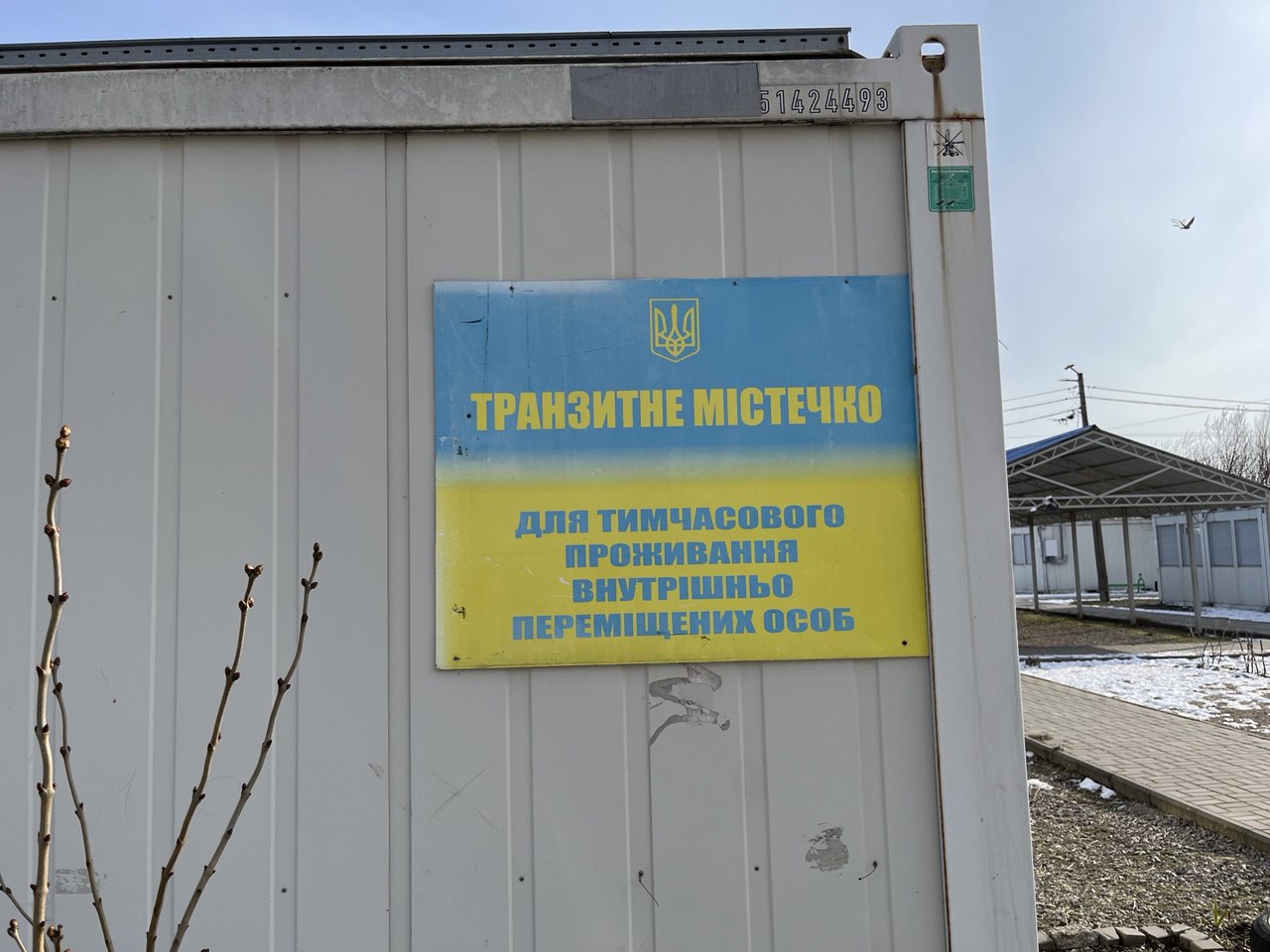 A new town of 200 prefab mobile units for refugees – a new Center of Hope begins. This old pastor is a refugee himself
Humanitarian aid with the Gospel
The city Zaporizhzhia – a Center of Hope by Andriy & SnIzHana
Unbelieving teenagers excited about doing spiritual homework
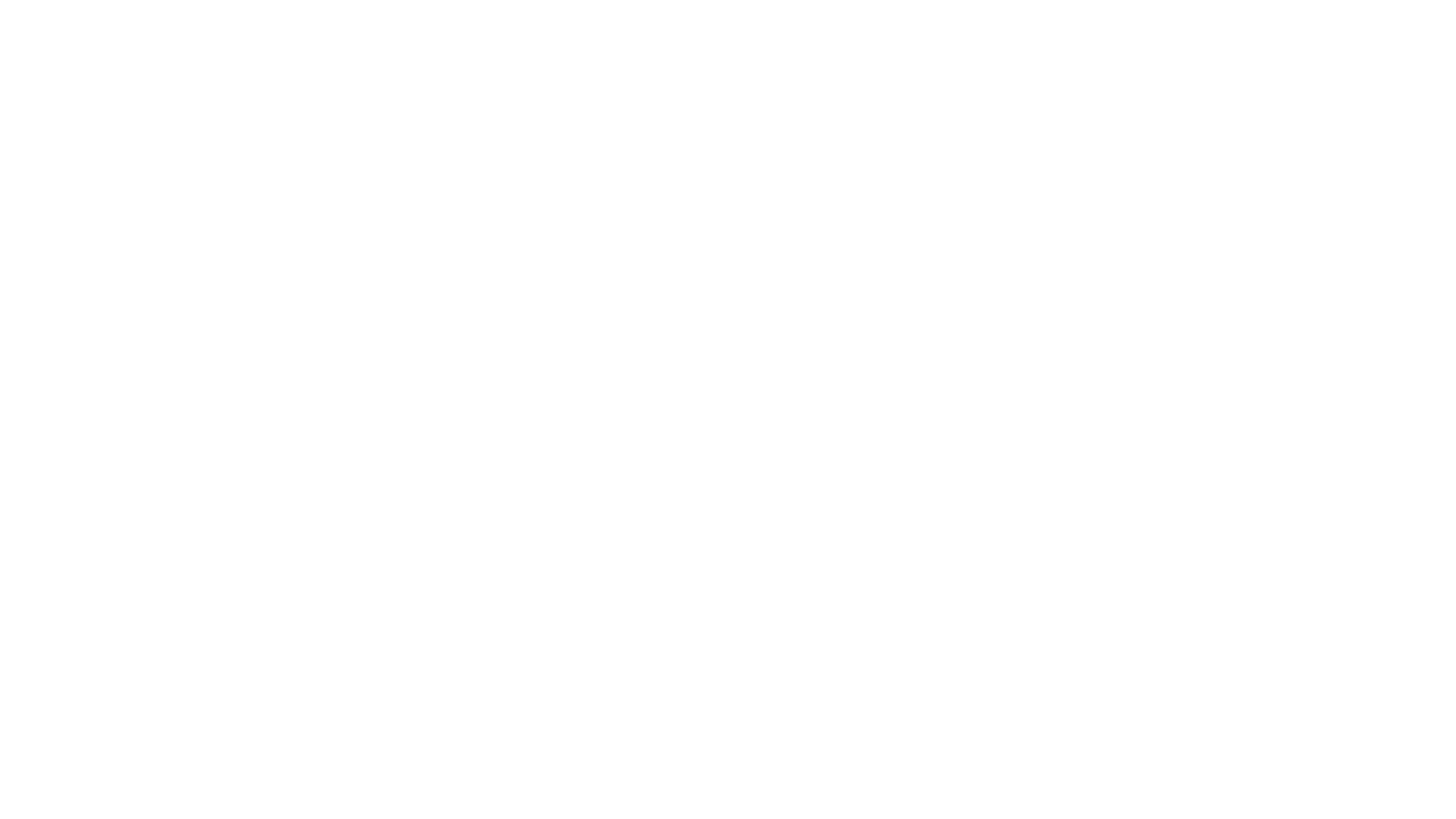 3
1
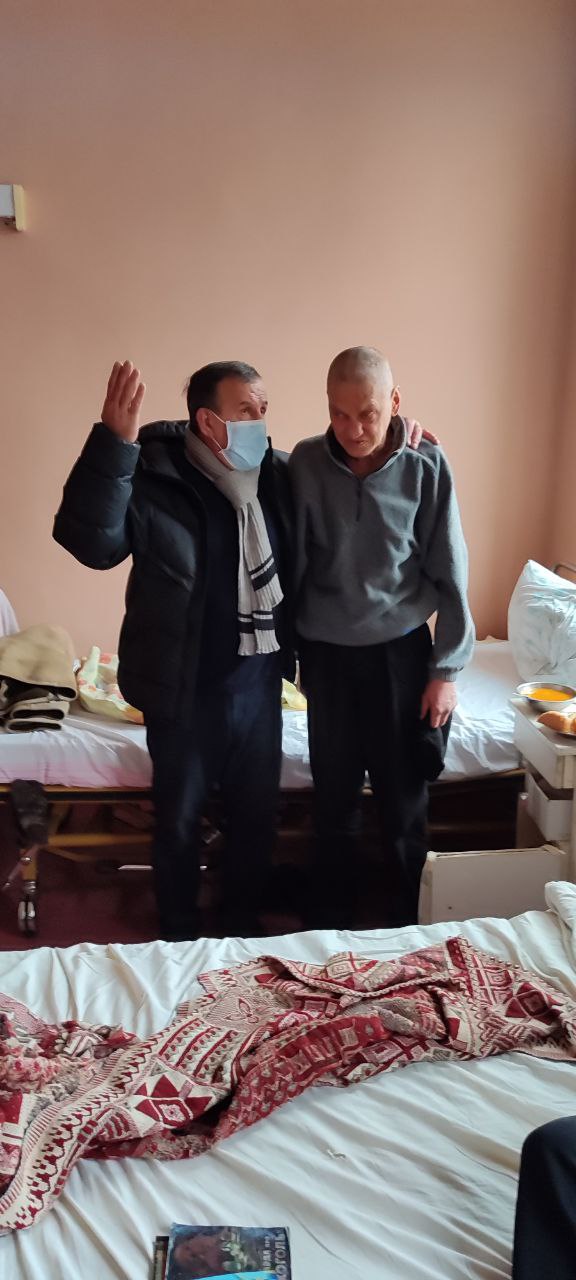 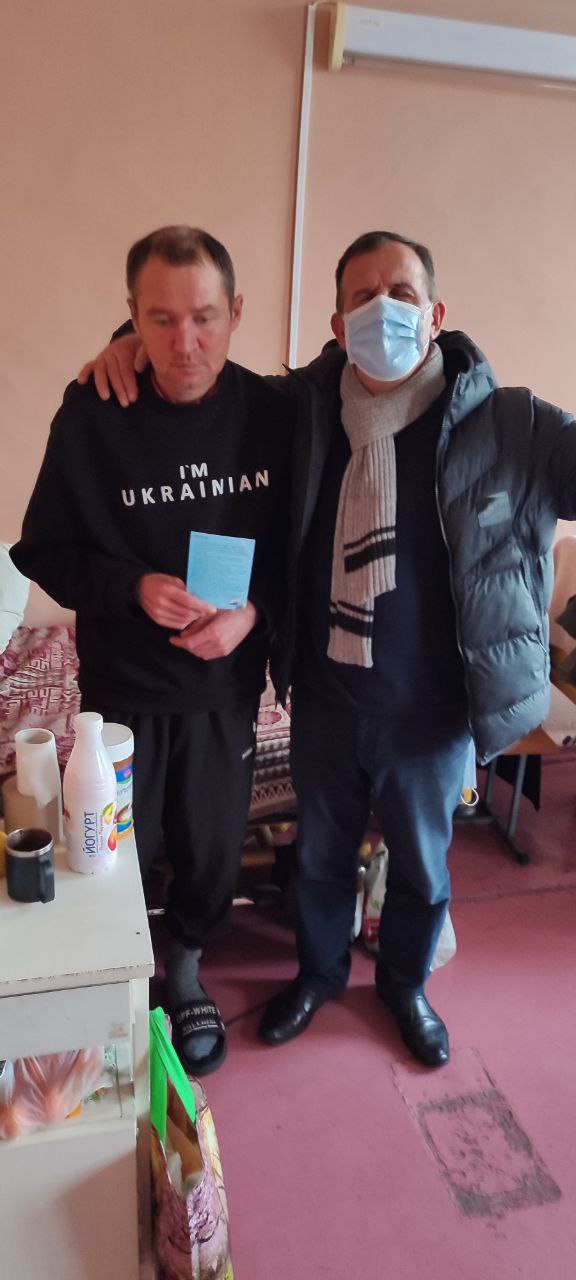 The town Zaporizhzhia – evangelist Valera in hospital
Prayer to be Born-Again
Praying for restoration
Praying is the main ministry of Centers of HOPE
2
The city Cherkasy – a Center of Hope by Serhiy & VictoriaFocusing on youth ministry
The city Mykolaiv – a Center of Hope by Volodia & Nadiya
A Baptism –  with a gift of our shirts 
Which say : “if you want to go to heaven ask me”
The city Dnipro – a Center of Hope by Dima & AnnaStudying  “How to begin a new Life.”
The city Konotop – a Center of Hope by Anatolii & Nadiya
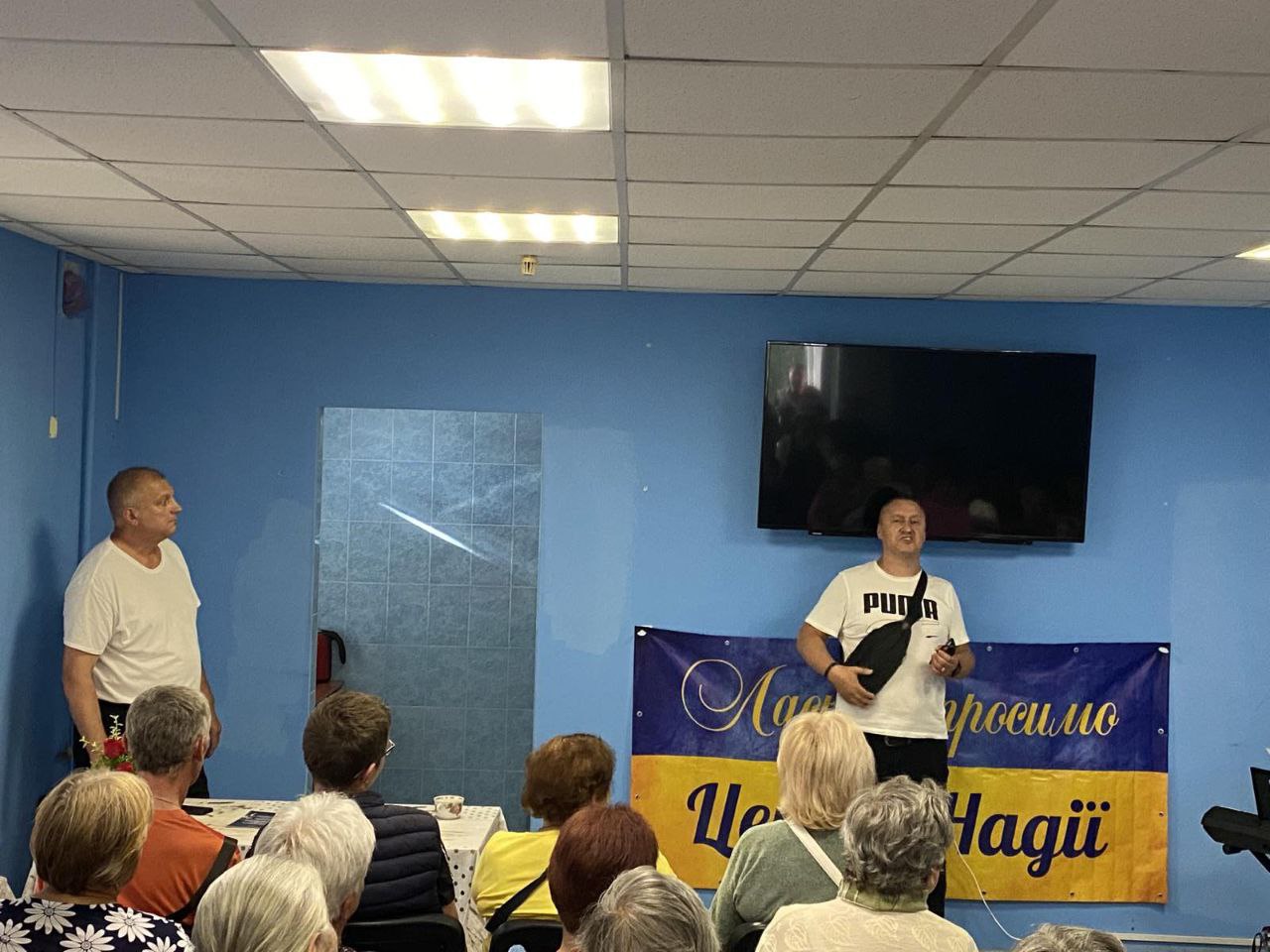 A refugee pastor excitedly starting a CoH ministry
80 are already attending
The city Kyiv –  Participating Youth Evangelists ZHenIa & Katia
Doing very effective YOUTH Work
The city Dnipro – a CoH successful Failure by Dima & Katia
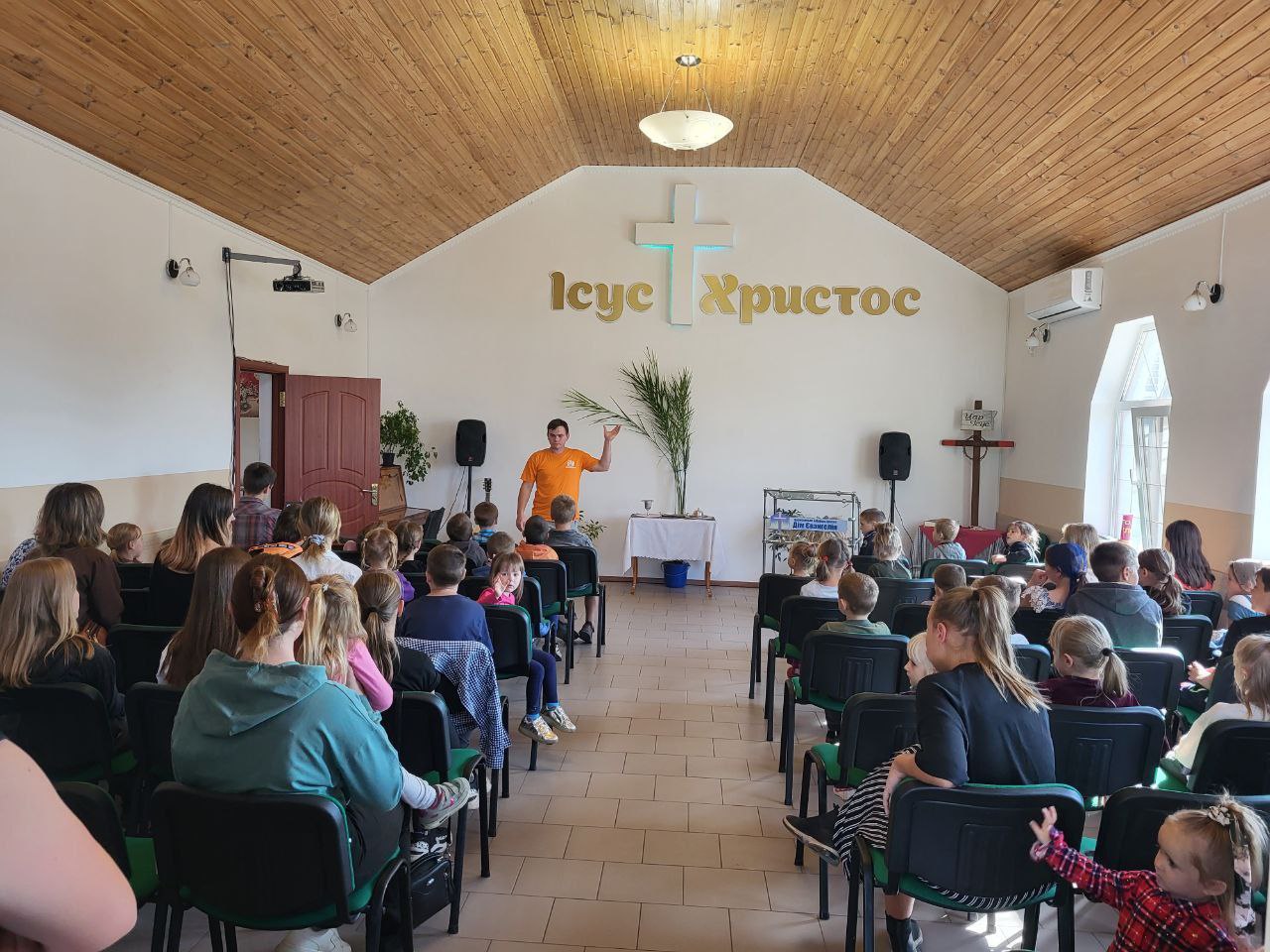 An old pastor sidetracked Dima to become pastor – but  already 30 are saved - hallelujah!
The town NOVYI BYKIV – a Participating Church Plant by Kolia & Lena
A wonderful couple – PRAY for a breakthrough
With ebu president AntonIuk looking into the future
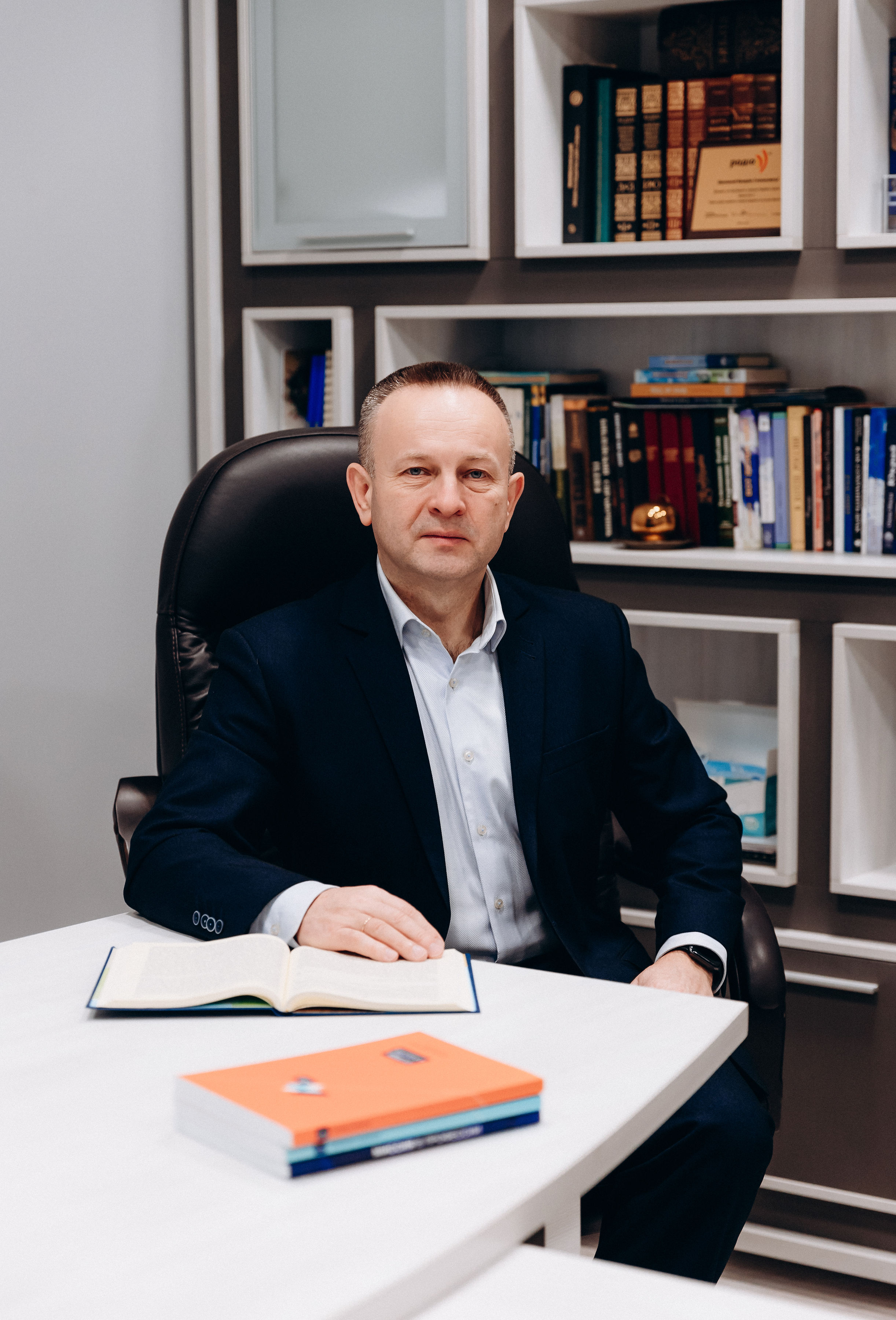 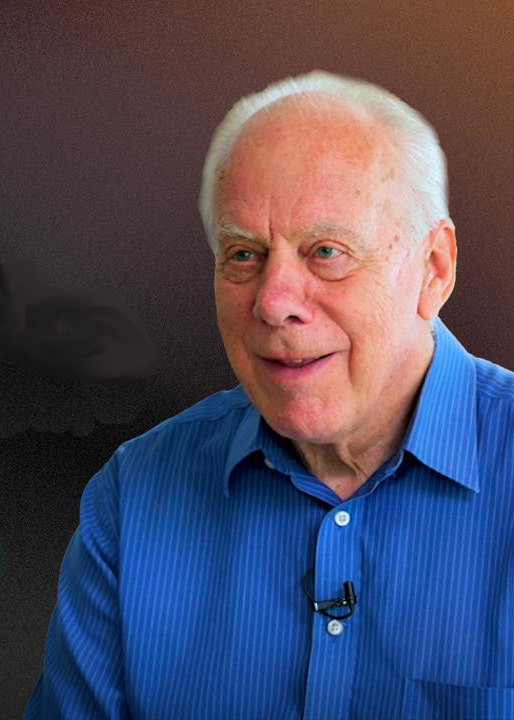 We are contemplating to start a  New Life ACADEMY  for a more intensive  ministry training young pastors